Lobbing v ČR a EU
Možnosti jeho regulace.
Radim Bureš a Petr Vymětal
26.6.2015
Toskánská dovolená
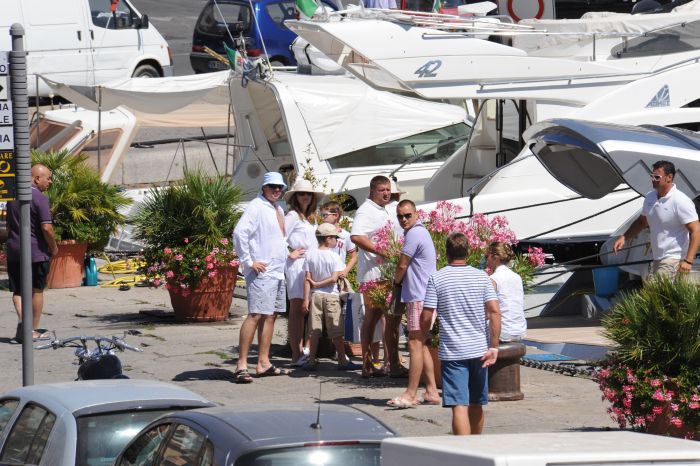 Zdroj: Týden.cz, 1. 8. 2009
26.6.2015
Lobbing v ČR a EU
2
Golf v Dubaji
Zdroj: Aktuálně.cz, 23. 2. 2011
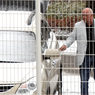 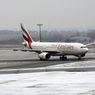 26.6.2015
Lobbing v ČR a EU
3
Klientelistické vazby
Problematické investice
 (Opencard, nefunkční databáze, nevypověditelné IT smlouvy)
Pokles důvěry veřejnosti
Chování vyplývající z nedůvěry volební preference směřující ke „spasitelům“ a jednoduchým řešením, občanská neposlušnost – neplacení daní
26.6.2015
Lobbing v ČR a EU
4
Jak se lobuje v Bruselu?
prosinec 2014 až červen 2015 - 4 318 schůzek:

75 % z nich bylo s korporátními lobbisty
18 % schůzek proběhlo s neziskovými organizacemi 
4 % s think tanky a 2 % s místními úřady

Nejvíce schůzek, 25 až 29, měly společnosti:

    Google 
    General Electric
    Airbus 

Celkem registrováno 7 821 společností a z toho 4 879 se snaží ovlivnit politické rozhodnutí ve prospěch korporátních zájmů.
26.6.2015
Lobbing v ČR a EU
5
Kdo lobuje v Bruselu?
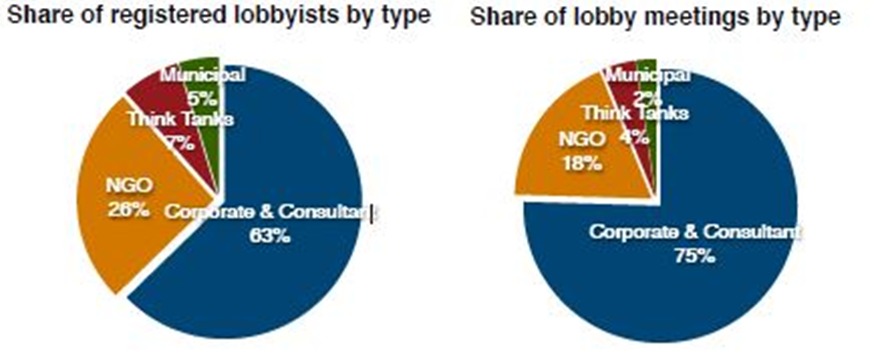 26.6.2015
Lobbing v ČR a EU
6
Největší rozpočet na lobování
26.6.2015
Lobbing v ČR a EU
7
Lobbisté s nejvyšším počtem setkání na nejvyšších místech
26.6.2015
Lobbing v ČR a EU
8
Aby veřejný dohled byl možný…
Existence transparentního registru
http://ec.europa.eu/transparencyregister/public/homePage.do?redir=false&locale=en

Vyhledávací  aplikace nevládních organizací - EU Integrity Watch
http://www.integritywatch.eu/
26.6.2015
Lobbing v ČR a EU
9
Kdo lobuje Věru Jourovou?
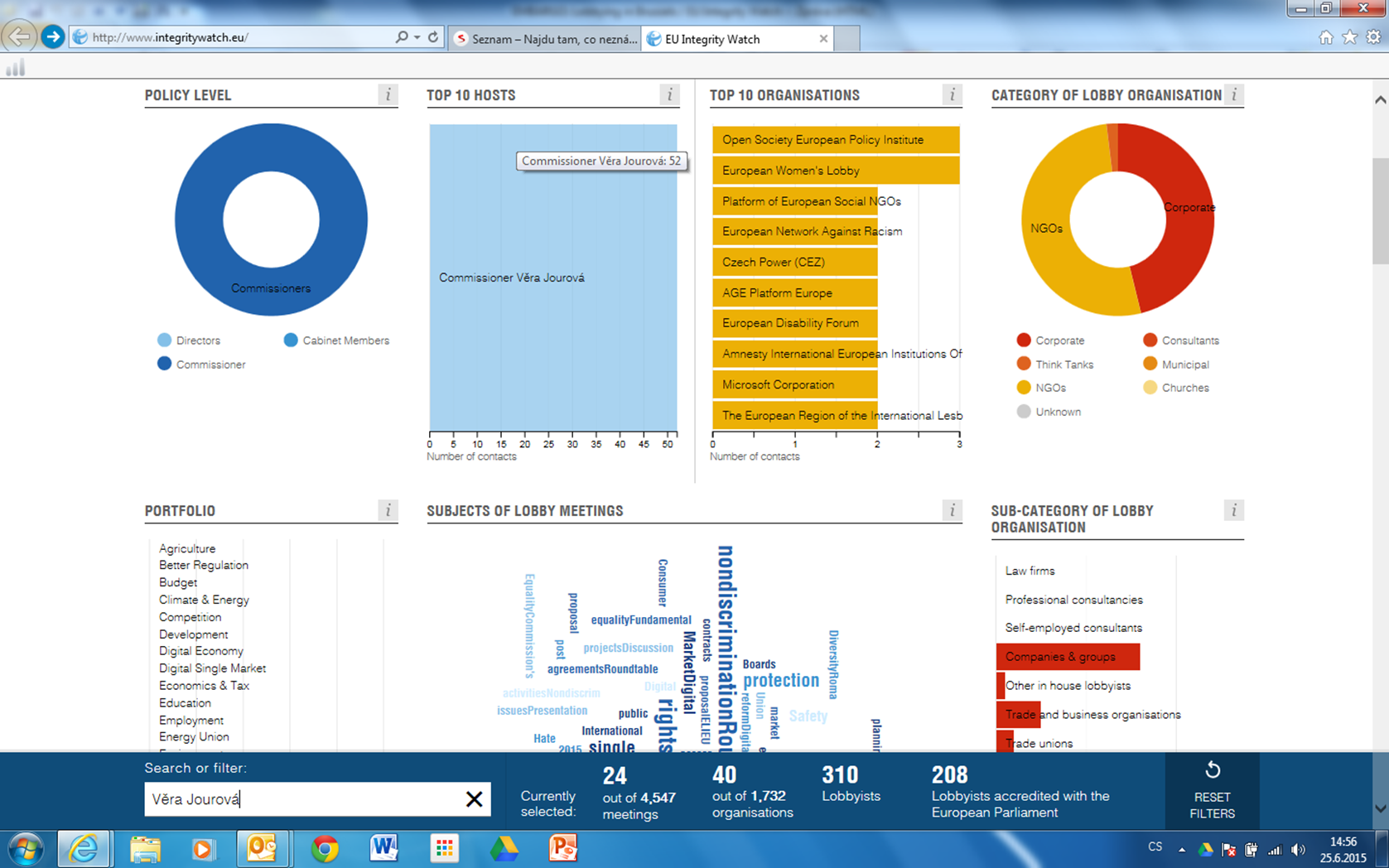 26.6.2015
Lobbing v ČR a EU
10
Seznamy schůzek
26.6.2015
Lobbing v ČR a EU
11
Jak si stojí Česká republika?
26.6.2015
Lobbing v ČR a EU
12
Transparentnost rozhodovacího procesu
26.6.2015
Lobbing v ČR a EU
13
Integrita
26.6.2015
Lobbing v ČR a EU
14
Přístup k rozhodování
26.6.2015
Lobbing v ČR a EU
15
Doporučení pro Českou republiku
Vláda by měla zavést jasnou definici lobbingu a přijmout pravidla, která umožní registrování a monitoring lobbistické činnosti a kontaktů v legislativě i exekutivě 

Prosazení etického kodexu poslance a senátora, který bude obsahovat povinnost informovat o lobbistických kontaktech.

Specifikovat pravidla upravující informování o lobbistických kontaktech v návaznosti na  zákon o státní službě.
 
Zavedení tzv. legislativní stopy, tj. transparentního a veřejně přístupného systému umožňujícího sledovat průběh legislativního procesu, včetně možnosti vysledovat původ a autory pozměňovacích návrhů
26.6.2015
Lobbing v ČR a EU
16
Děkujeme Vám za pozornost!
Radim Bureš a Petr Vymětal
26.6.2015